Informační a komunikační technologie:8. Fotografie, její historie. Digitální současnost a budoucnost.
Metodický koncept k efektivní podpoře klíčových odborných kompetencí s využitím cizího jazyka ATCZ62 - CLIL jako výuková strategie na vysoké škole
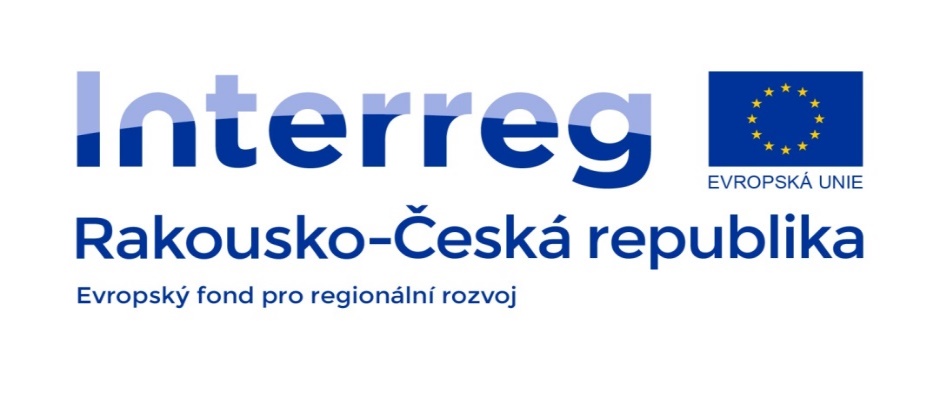 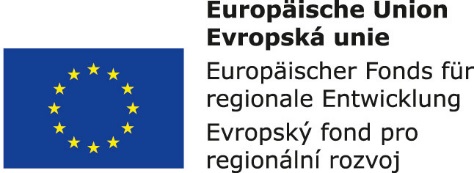 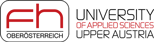 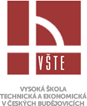 Historie fotografie
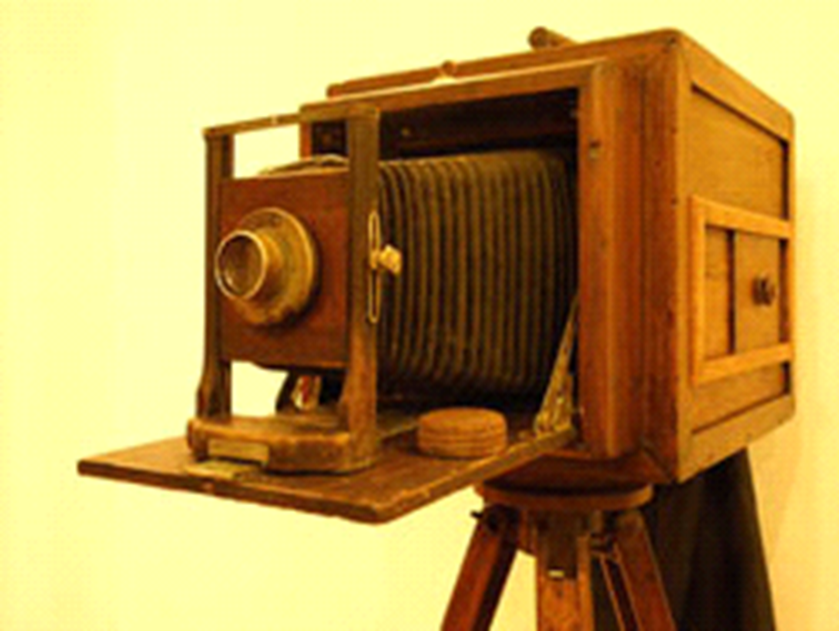 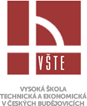 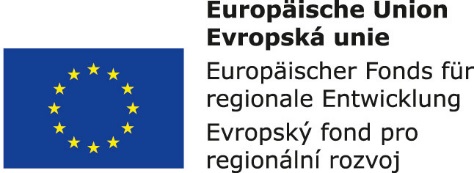 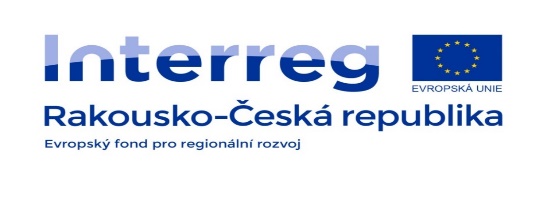 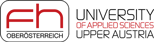 Historie fotografie

Vynález chemické fotografie
Barevná fotografie
Počátky a rozšíření fotografie
Vynález digitální fotografie
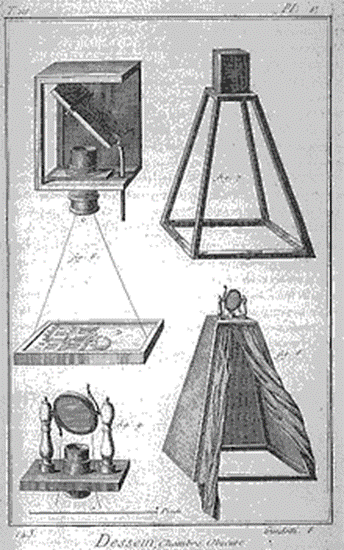 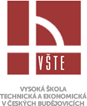 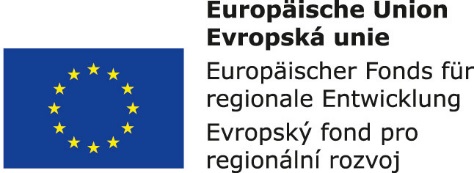 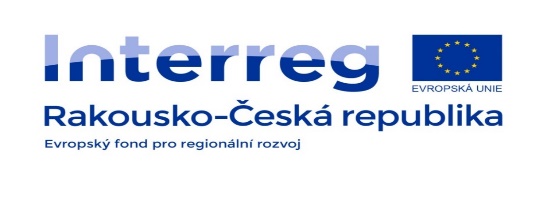 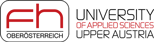 Historie fotografie
Stužka, první barevná fotografie, 1861
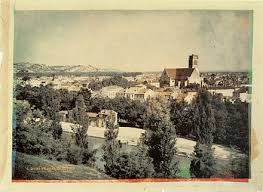 Pohled na Agen, Francie roku 1877 od Louise Ducose du Haurona, francouzského průkopníka barevné fotografie
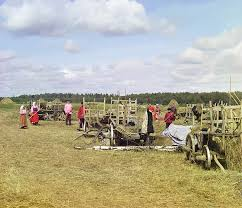 Raný barevný snímek Sergeje Prokudin - Gorského okolo roku 1909
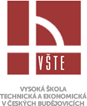 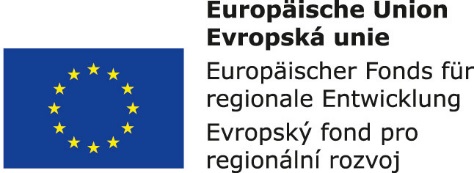 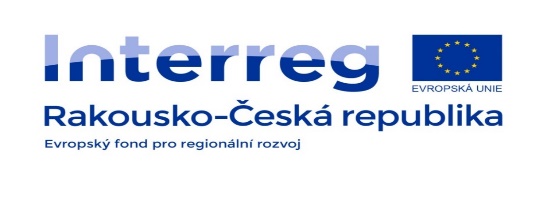 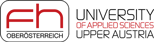 Důležité osobnosti ve fotografii
Joseph Niecephore Niepce
Luis Jacques Mandel Daguerre
F.S. Archer
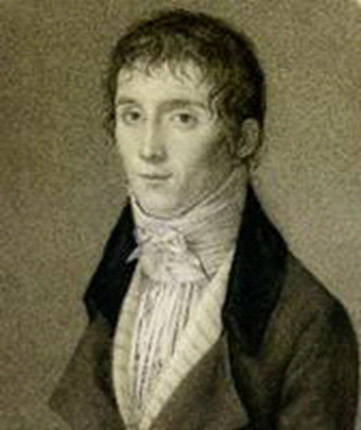 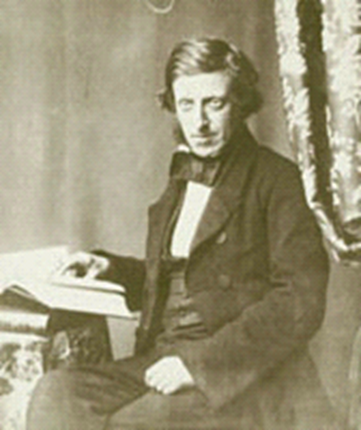 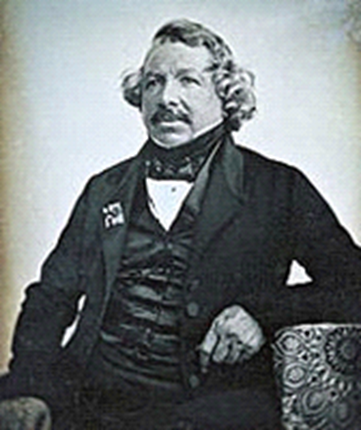 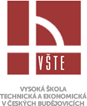 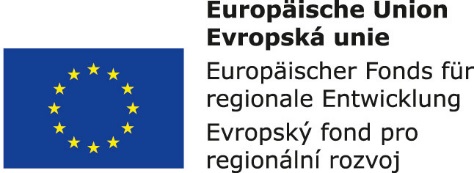 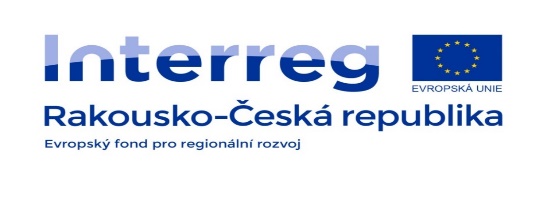 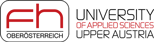 Druhy fotoaparátů
Podle citlivé vrstvy:
  Deskové 
  Filmové 
  Digitální 
  Instantní
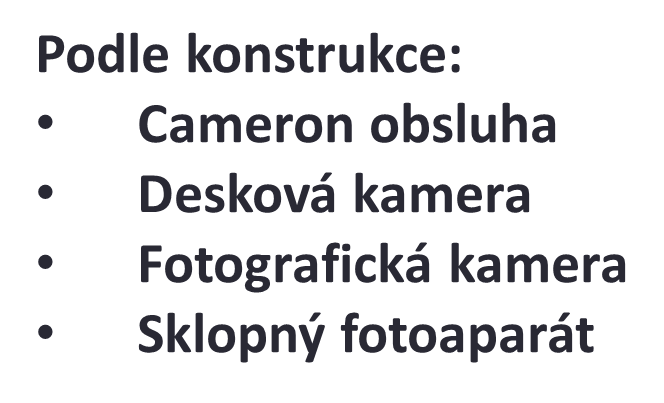 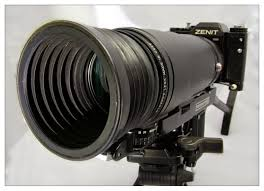 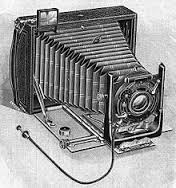 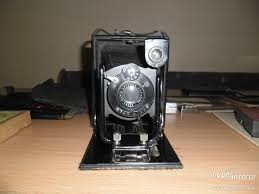 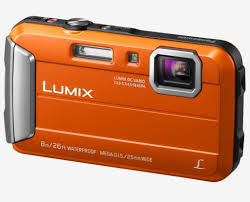 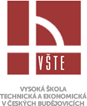 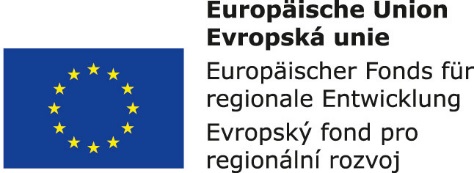 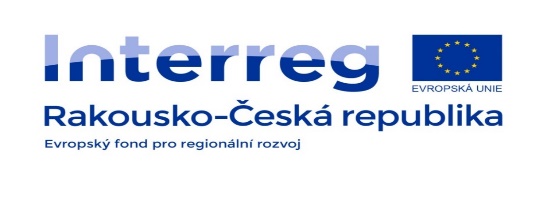 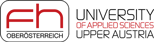 Současnost fotografie
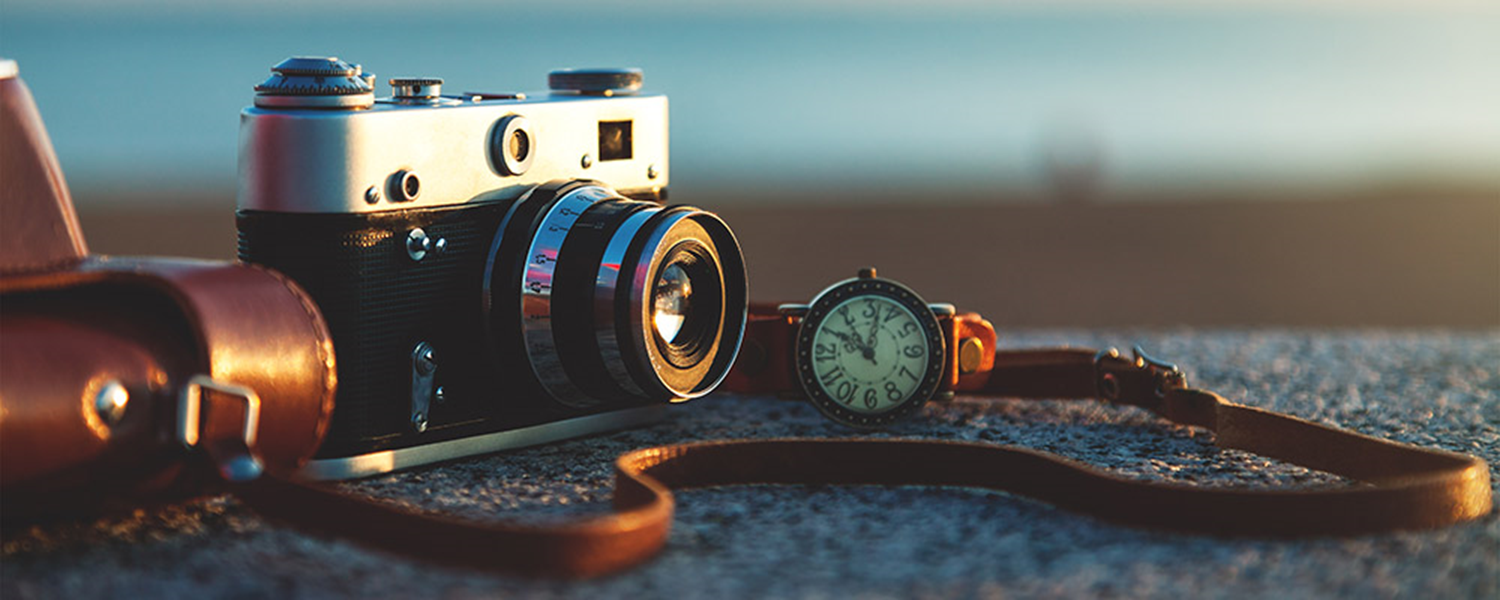 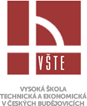 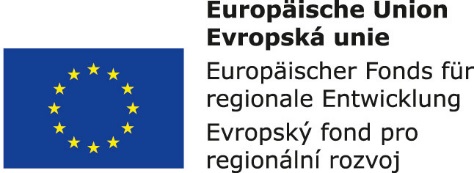 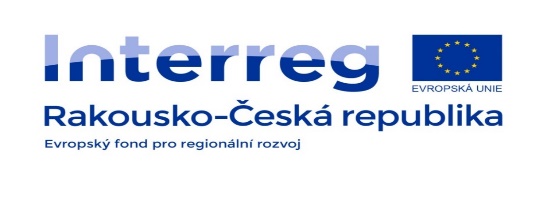 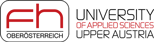 Současnost fotografie
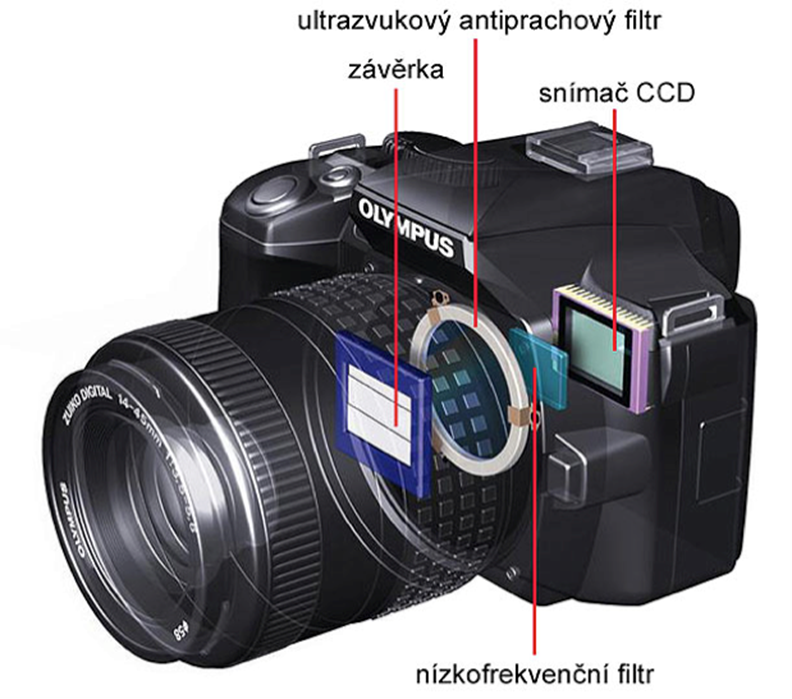 .
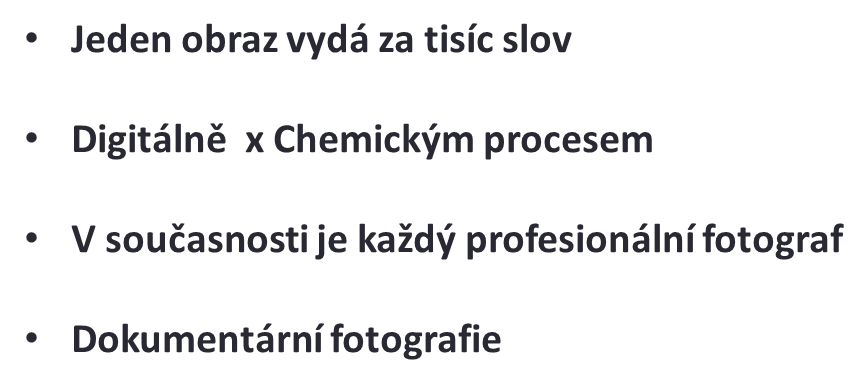 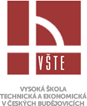 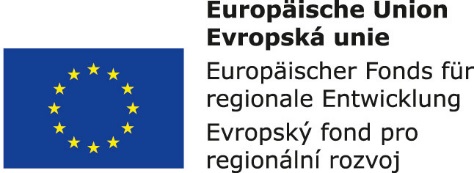 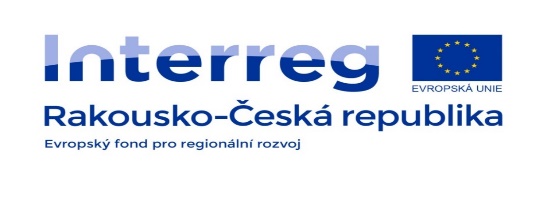 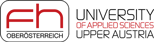 Přínosy fotografie
Média.
Umění. 
Armáda, policie a bezpečnostní složky.
Marketing a reklama.
Věda. 
Lékařství.
Uchování vzpomínek.
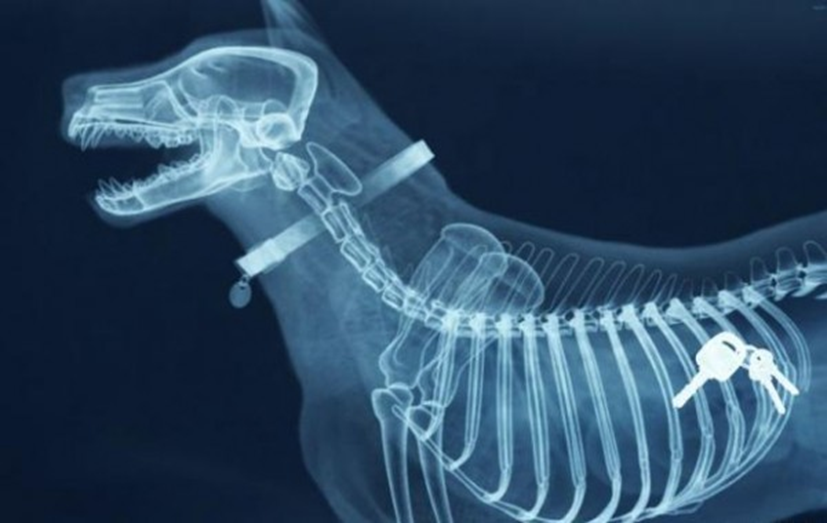 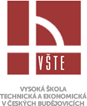 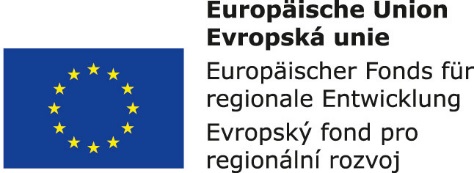 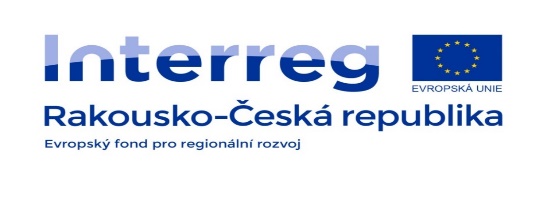 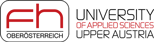 Negativní přínosy fotografie
Virtuální realita,
Voyerismus,
Nereálnost,
Manipulace s fotografií,
Paparazzi,
Kyberšikana,
Fenomén selfie,
Mediální manipulace.
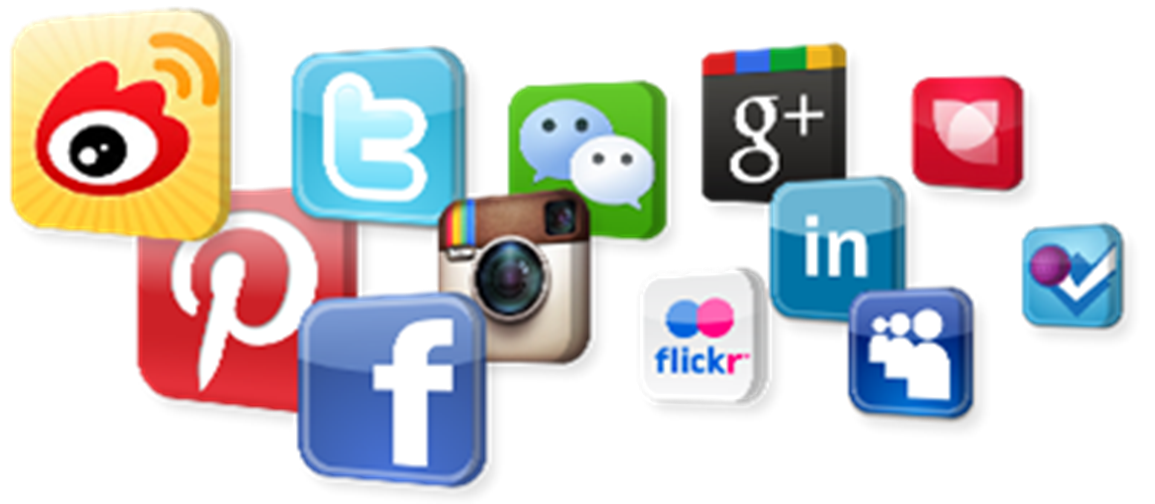 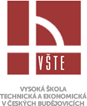 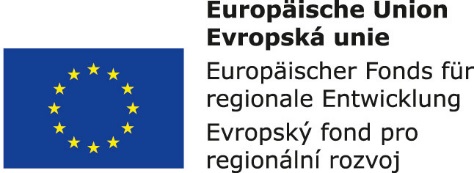 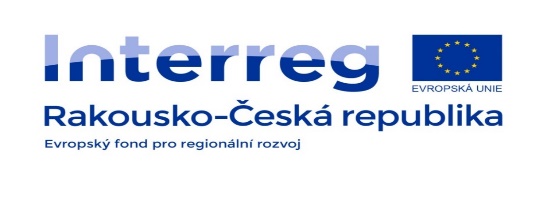 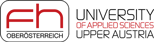